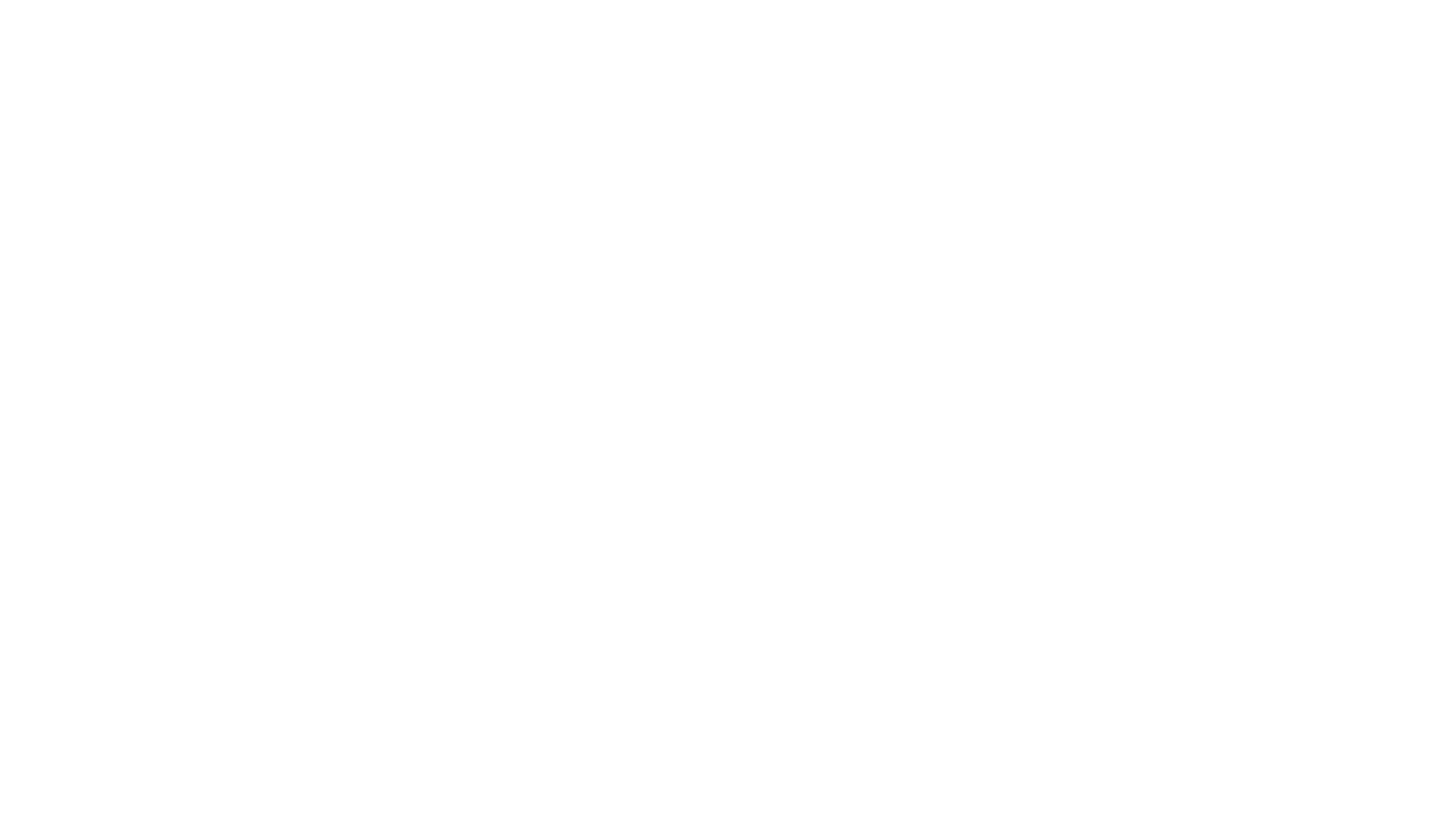 Sorting Living & Non-Living Things
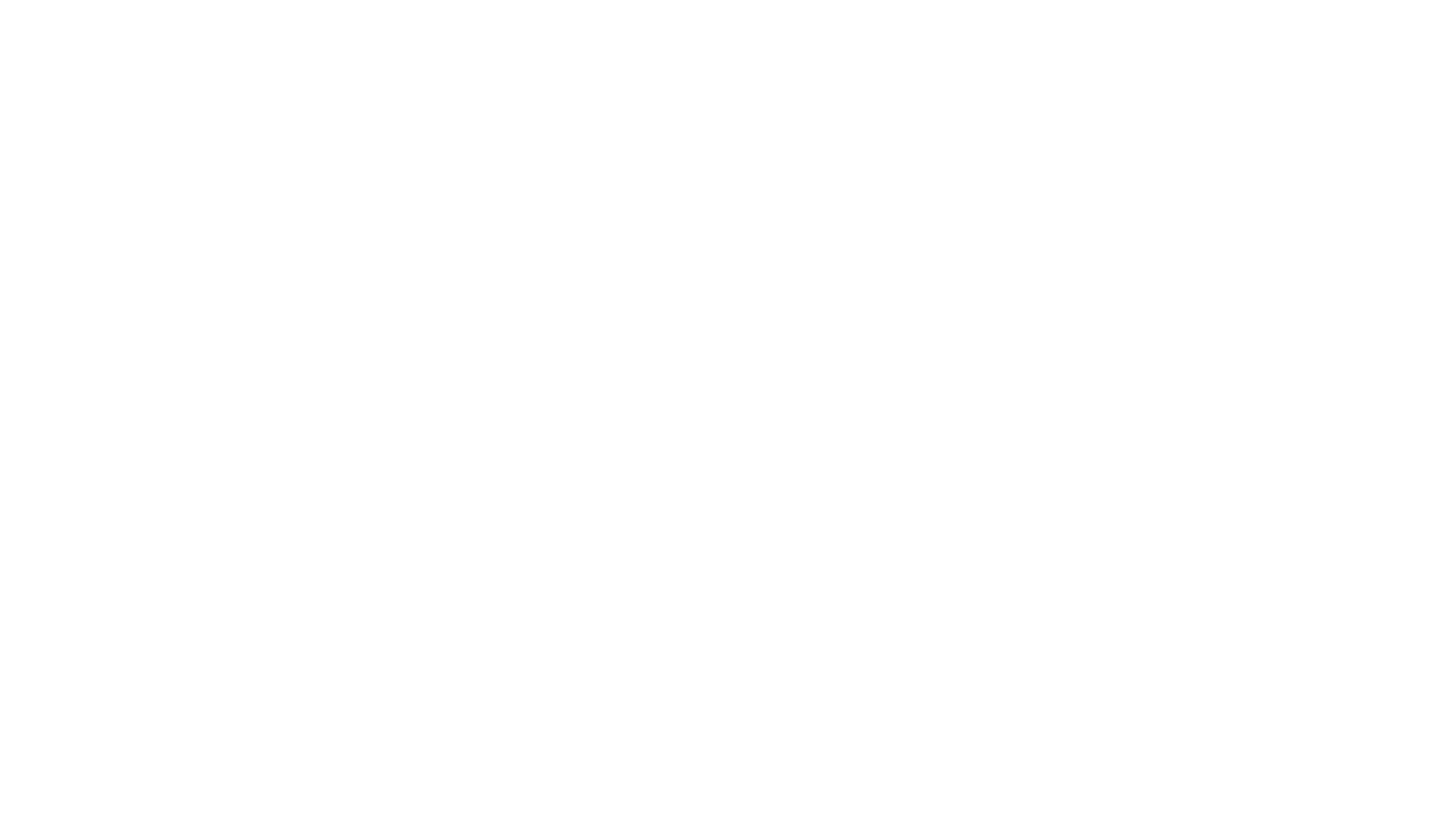 Move the Spring pictures into the appropriate circle…
Living Things
Non-Living Things
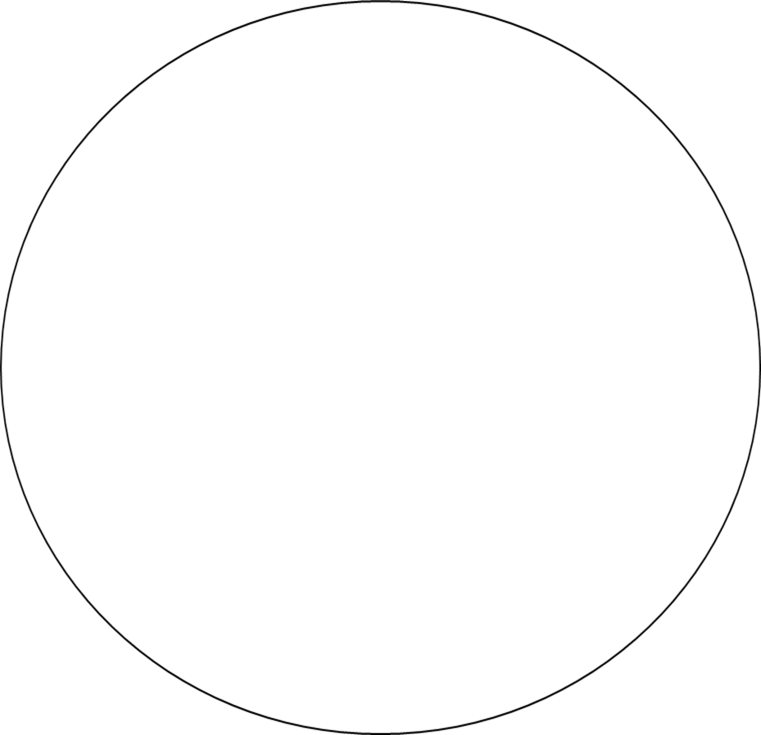 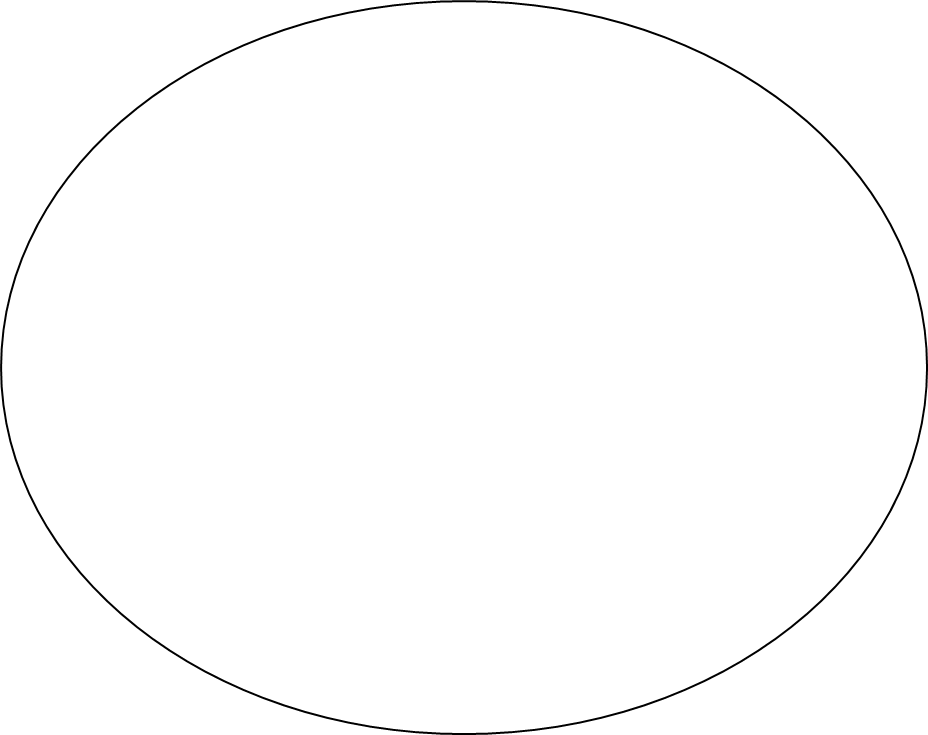 Tree
Worms
Sun
Flowers
Grass
Turtle
Puppies
Sprinklers
Robin eggs
Rain puddles